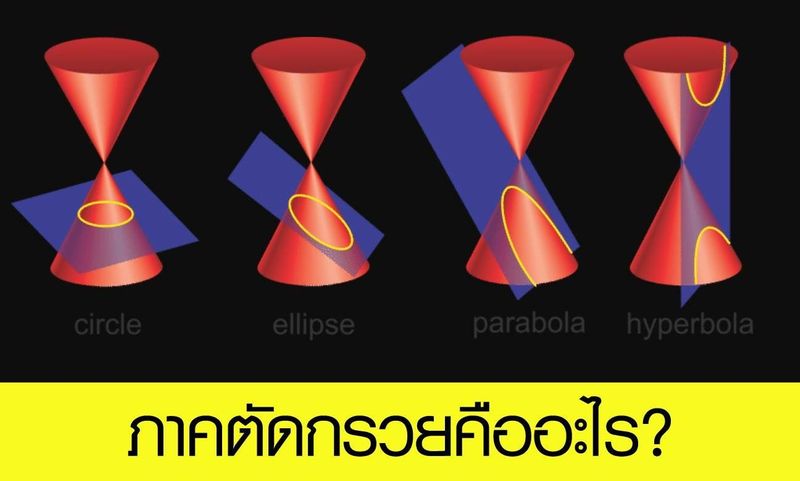 วงรี (Ellipse)
By Kru Chayabha Boonlam
Suratpittaya School
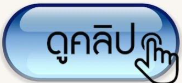 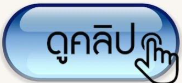 วงรี คือ เซตของจุดทั้งหมดในระนาบ  ซึ่งผลบวกของระยะทางจากจุดใด ๆ  ไปยังจุด F1 และ F2 ที่ตรึงอยู่กับที่
มีค่าคงตัว โดยค่าคงตัวนี้ต้องมากกว่าระยะห่างระหว่าง
จุดที่ตรึงอยู่กับที่ทั้งสองจุด จุดสองจุดที่ตรึงอยู่กับที่นี้เรียกว่า โฟกัส (focus)
บทนิยาม
F
P
P
O
F1
F2
O
F
( ทางเดินของจุด P จะมีลักษณะเป็นวงรี )
ส่วนประกอบของวงรี
จุดปลายแกนโท
ลาตัสเรกตัม
จุดยอด
แกนโท
จุดยอด
b
a
F
F
V
V
c
โฟกัส
โฟกัส
แกนเอก
จุดศูนย์กลาง
จุดปลายแกนโท
V
F
F
F
V
V
จุดศูนย์กลาง (0,0)
F
ความยาวแกนเอก=2a
V
ความยาวแกนโท=2b
c2  =  a2 - b2
ความเยื้องศูนย์กลาง
ความเยื้องศูนย์กลางของวงรีมีค่าระหว่าง 0 และ 1 นั่นคือ 0 < e < 1 ถ้ำ e มีค่าใกล้ 1 หรือ c มีค่าเกือบจะเท่ากับ a แล้ววงรีมีความรีมาก 
     (มีรูปร่างเรียวยาว) ถ้ำ e มีค่าใกล้ 0 แล้ววงรีมีความรีน้อย (มีรูปร่างเกือบจะกลม)
แบบฝึกหัด 3.2.2
1. จงหาจุดยอด จุดปลายแกนโท โฟกัส ความยาวของแกนเอก ความยาวของแกนโท และความเยื้องศูนย์กลางของวงรี แล้วเขียนกราฟ
Y
นอน
วิธีทำ จากสมการเป็นวงรีแนว
(0, 3)
a2  =  25
a = 5
b2  =  9
b = 3
c2  =  a2 - b2 = 25-9 = 16
3
4
c = 4
F(-4, 0)
F(4, 0)
X
(-5, 0) , (5, 0)
จุดยอด คือ
จุดปลายแกนโท คือ 
จุดโฟกัสคือ
ความยาวของแกนเอก =
ความยาวของแกนโท =

ความยาวเลตัสเรกตัม = 

ความเยื้องศูนย์กลาง  e =
(0, 0)
V(5, 0)
V(-5, 0)
5
(0, -3) , (0, 3)
(-4, 0) , (4, 0)
2a = 2(5) = 10 หน่วย
(0, -3)
2b = 2(3) = 6 หน่วย
หน่วย
[Speaker Notes: )]
Y
วิธีทำ จัดรูปสมการใหม่เป็น
V(0, 3)
จากสมการจะได้เป็นวงรีแนว
ตั้ง
a2  =  9
a = 3
b2  =  4
b = 2
3
c2  =  a2 - b2 = 9-4 = 5
X
(0, -3) , (0, 3)
จุดยอด คือ
จุดปลายแกนโท คือ 
จุดโฟกัสคือ
ความยาวของแกนเอก =
ความยาวของแกนโท =

ความยาวเลตัสเรกตัม = 

ความเยื้องศูนย์กลาง  e =
(-2, 0)
(0, 0)
(2, 0)
2
(-2, 0) , (2, 0)
2a = 2(3) = 6 หน่วย
2b = 2(2) = 4 หน่วย
V(0, -3)
หน่วย
[Speaker Notes: )]
Y
วิธีทำ จัดรูปสมการใหม่เป็น
จากสมการจะได้เป็นวงรีแนว
นอน
a2  =  6
1
F(-1,0)
F(1, 0)
b2  =  5
X
(0, 0)
c2  =  a2 - b2 = 6-5 = 1
c = 1
จุดยอด คือ
จุดปลายแกนโท คือ 
จุดโฟกัสคือ
ความยาวของแกนเอก =
ความยาวของแกนโท =

ความยาวเลตัสเรกตัม = 

ความเยื้องศูนย์กลาง  e =
(-1, 0) , (1, 0)
หน่วย
[Speaker Notes: )]
Y
วิธีทำ จัดรูปสมการใหม่เป็น
V(0, 5)
จากสมการจะได้สมการแนว
ตั้ง
a2  =  25
a = 5
F(0, 3)
b2  =  16
b = 4
5
c2  =  a2 - b2 = 25-16 = 9
3
4
c =3
X
(0, 0)
(-4, 0)
(4, 0)
จุดยอด คือ
จุดปลายแกนโท คือ 
จุดโฟกัสคือ
ความยาวของแกนเอก =
ความยาวของแกนโท =

ความยาวเลตัสเรกตัม = 

ความเยื้องศูนย์กลาง  e =
(0, -5) , (0, 5)
(-4,0) , (4, 0)
F(0, -3)
(0,-3) , (0, 3)
2a = 2(5) = 10 หน่วย
2b = 2(4) = 8 หน่วย
V(0, -5)
หน่วย
[Speaker Notes: )]
Y
วิธีทำ จัดรูปสมการใหม่เป็น
จากสมการจะได้วงรีแนว
นอน
(0, 2)
a2  =  16
a = 4
b2  =  4
b = 2
c2  =  a2 - b2 = 16-4 = 12
2
X
V(-4, 0)
V(4, 0)
(0, 0)
จุดยอด คือ
จุดปลายแกนโท คือ 
จุดโฟกัสคือ
ความยาวของแกนเอก =
ความยาวของแกนโท =

ความยาวเลตัสเรกตัม = 

ความเยื้องศูนย์กลาง  e =
4
(-4, 0) , (4, 0)
(0, -2) , (0, 2)
(0, -2)
2a = 2(4) = 8 หน่วย
2b = 2(2) = 4 หน่วย
หน่วย
[Speaker Notes: )]
ตัวอย่าง
จงหาสมการของวงรีที่สอดคล้องกับเงื่อนไขที่กำหนดให้
1. โฟกัสอยู่ที่ (-4,0)  และ (4,0)   จุดยอด (-5,0)  และ (5,0)
วิธีทำ
จากโฟกัสอยู่ที่ (-4,0)  และ (4,0) ทำให้ได้ว่า
และ c = 4
เป็นวงรีแนวนอน
a = 5
จาก จุดยอด (-5,0)  และ (5,0) ทำให้ได้ว่า
ดังนั้น  b 2 =  a2 - c2
=  9
=  25 – 16
จากสมการวงรีแนวนอน คือ
จะได้
2. แกนเอกยาว 4 หน่วย แกนโทยาว 2 หน่วย และโฟกัสอยู่บนแกน Y
a = 2
วิธีทำ
2a = 4
จาก แกนเอกยาว 4 หน่วย จะได้
b = 1
จาก แกนโทยาว 2 หน่วย จะได้
2b = 2
จาก โฟกัสอยู่บนแกน Y ทำให้ได้ว่า
เป็นวงรีแนวตั้ง
จากสมการวงรีแนวตั้ง คือ
จะได้
หรือ
3. โฟกัสอยู่ที่ (-5,0)  และ (5,0)   และแกนเอกยาว 12 หน่วย
วิธีทำ
จากโฟกัสอยู่ที่ (-5,0)  และ (5,0) ทำให้ได้ว่า
และ c = 5
เป็นวงรีแนวนอน
2a = 12
a = 6
จาก แกนเอกยาว 12 หน่วย  ทำให้ได้ว่า
=  11
ดังนั้น  b 2 =  a2 - c2
=  36 – 25
จากสมการวงรีแนวนอน คือ
จะได้
4. จุดปลายแกนโท (-4, 0)  และ (4, 0) ระยะห่างระหว่างโฟกัสเท่ากับ 6 หน่วย
วิธีทำ
จาก จุดปลายแกนโท (-4, 0)  และ (4, 0) ทำให้ได้ว่า
เป็นวงรีแนวตั้ง
และ b = 4
จาก ระยะห่างระหว่างโฟกัสเท่ากับ 6 หน่วย ทำให้ได้ว่า
2c = 6
c = 3
ดังนั้น  a 2 =  b2 + c2
=  16 + 9
= 25
จากสมการวงรีแนวตั้ง คือ
จะได้
วิธีทำ
2
1
จาก โฟกัส (0,-2) และ (0,2) ทำให้ได้ว่า
และ c = 2
เป็นวงรีแนวตั้ง
a = 18
1
2
= 320
ดังนั้น  b 2 =  a2 - c2
=  324 – 4
จากสมการวงรีแนวตั้ง คือ
จะได้